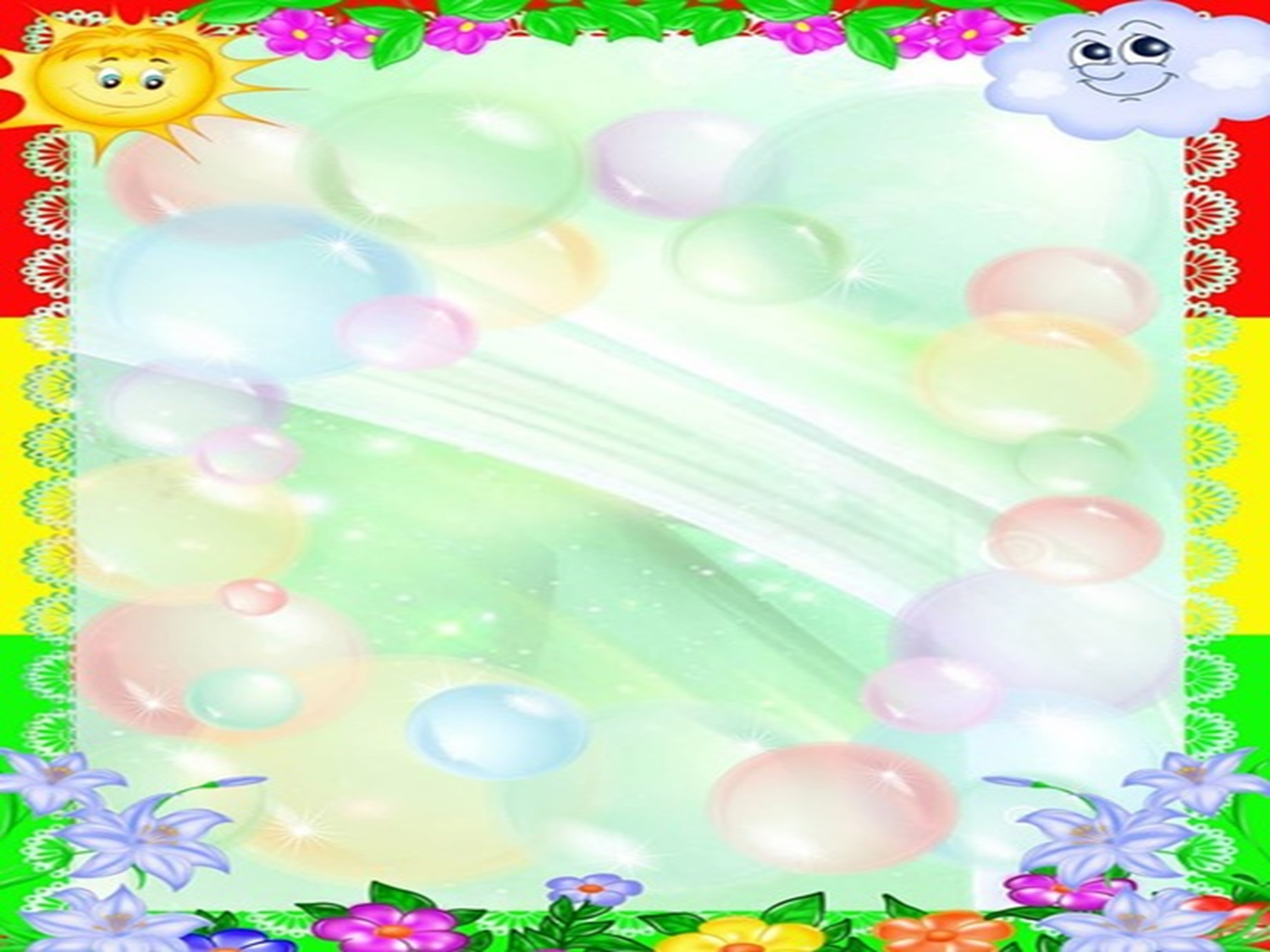 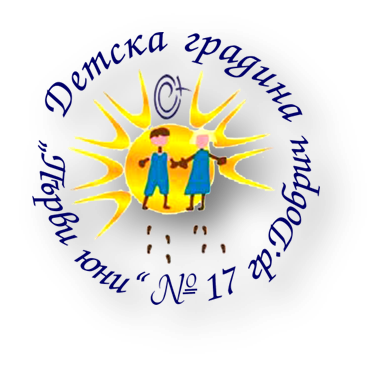 First of June 17
Kindergarten 
Dobrich town
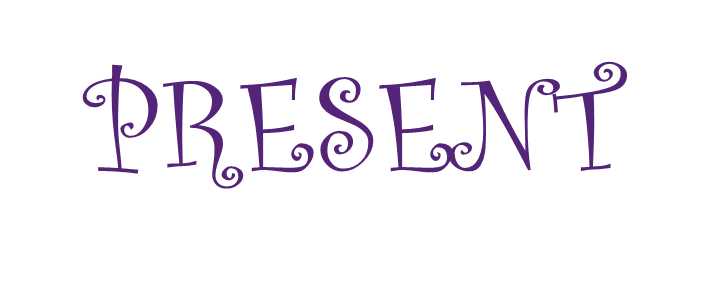 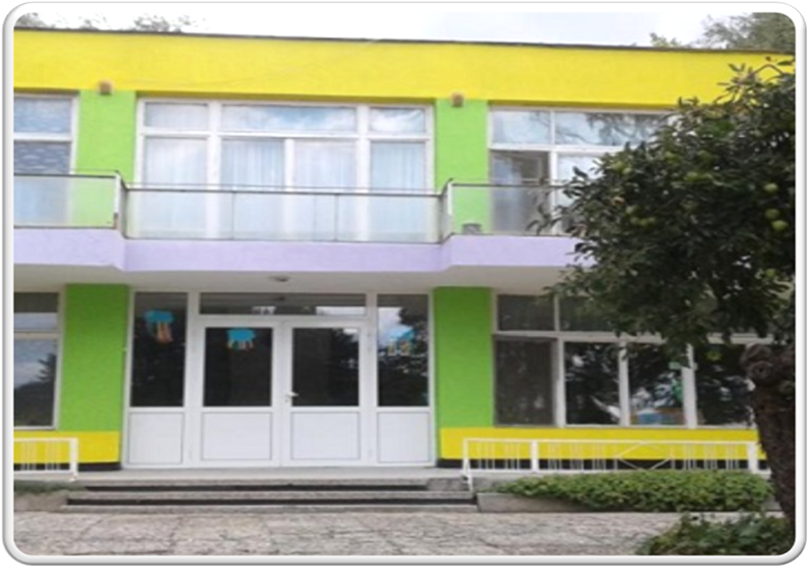 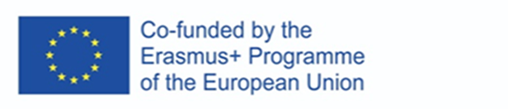 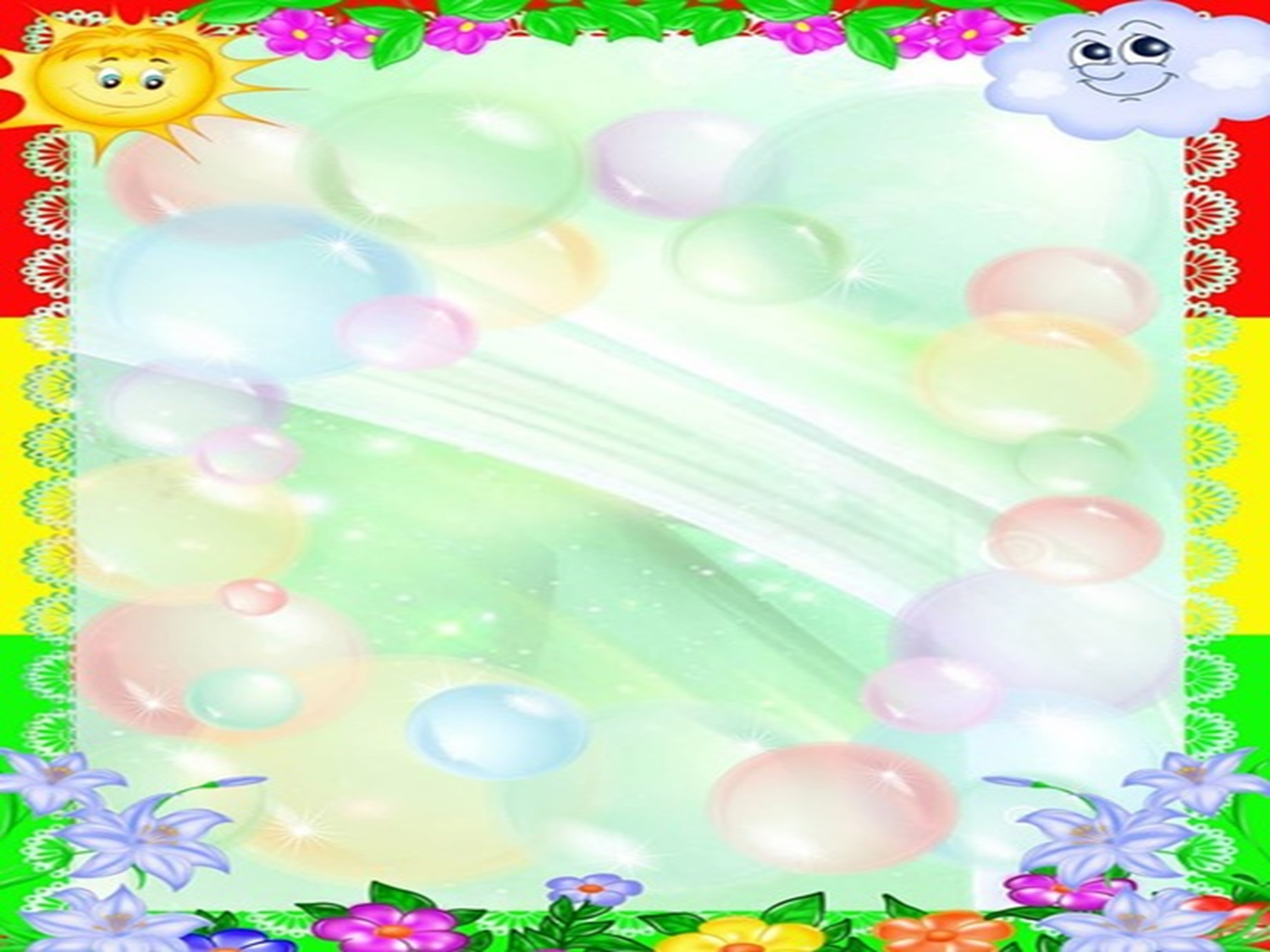 MASCOTS
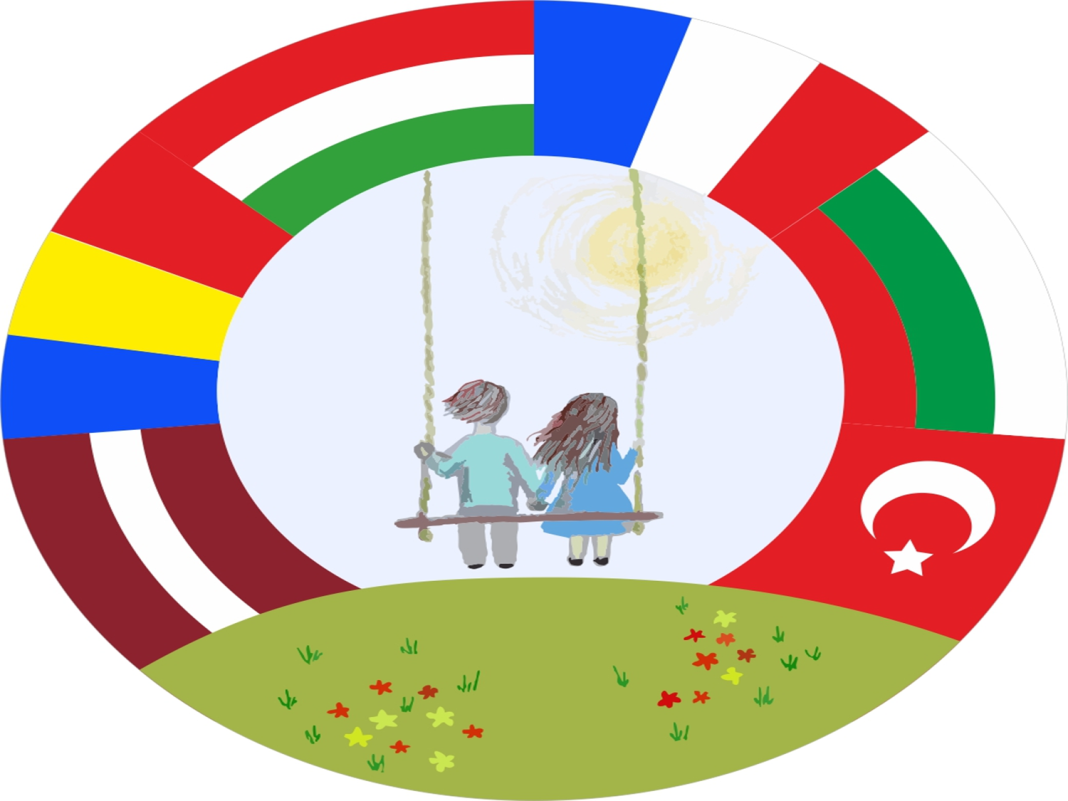 Place to be…to live in harmony
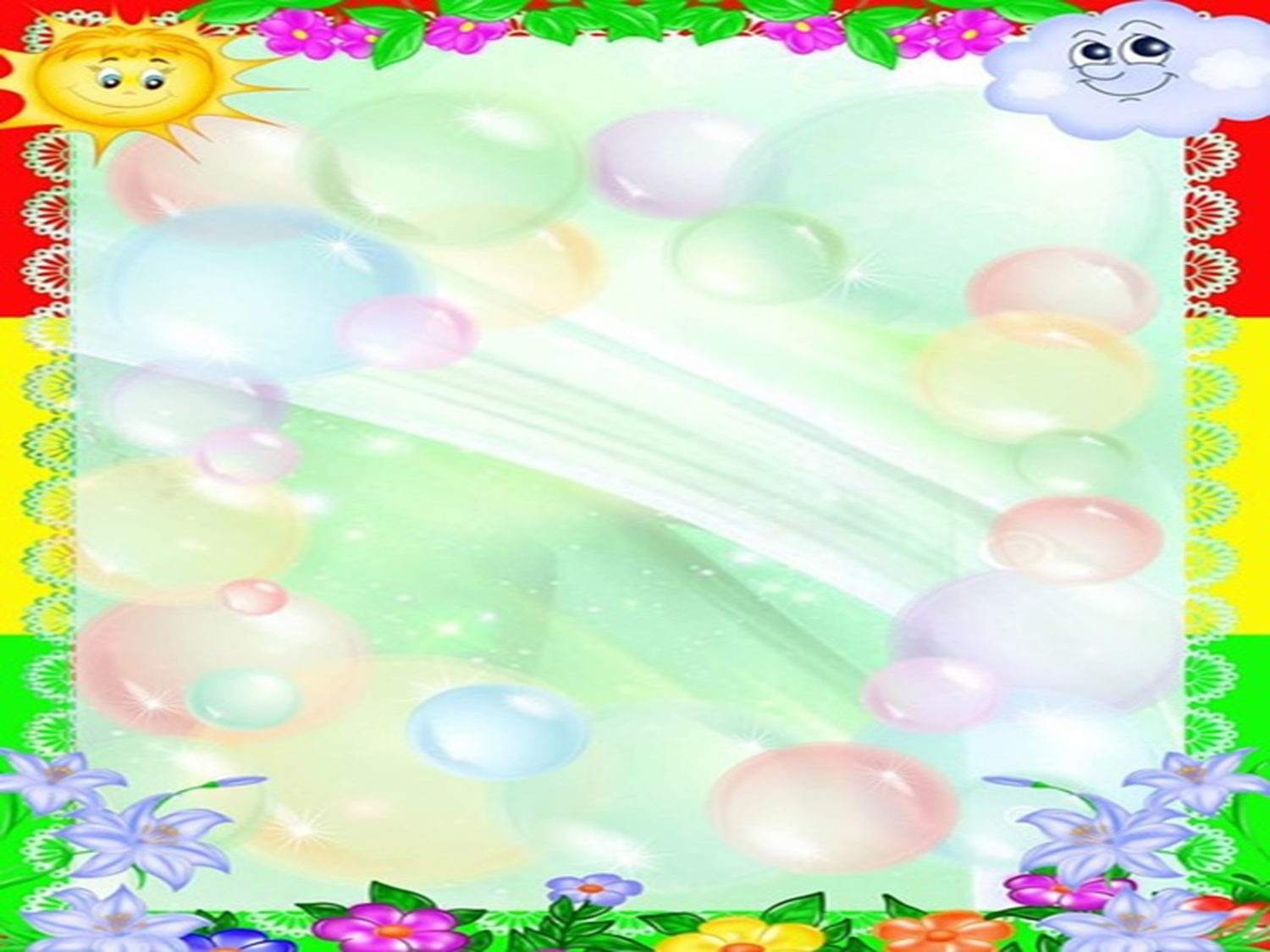 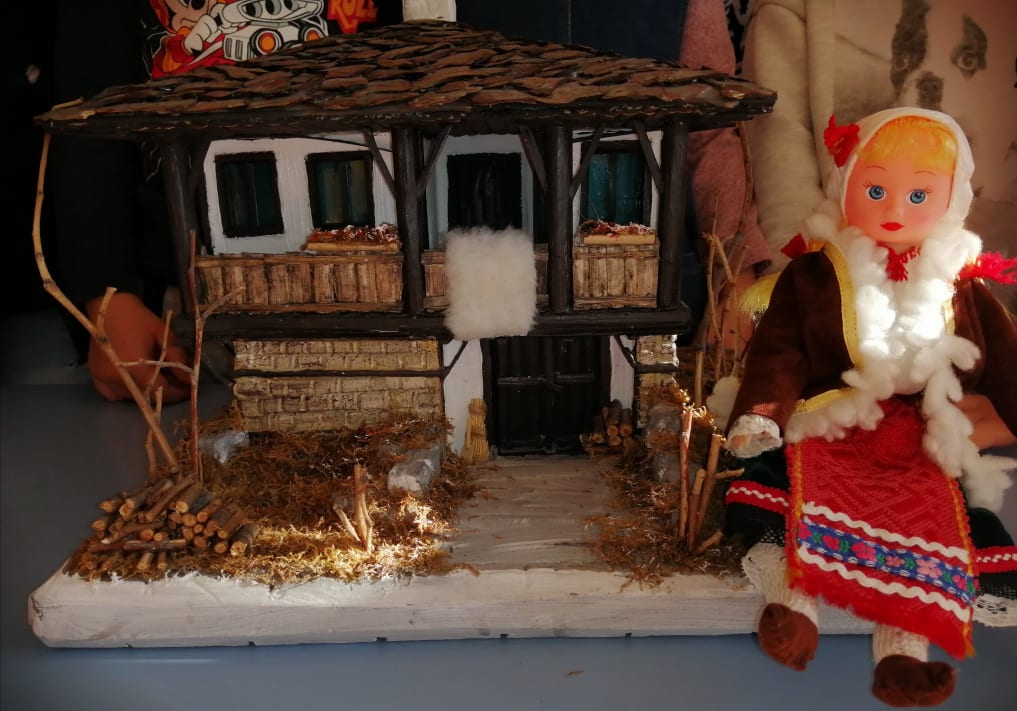 THE  GOLDEN GIRL
From Bulgaria
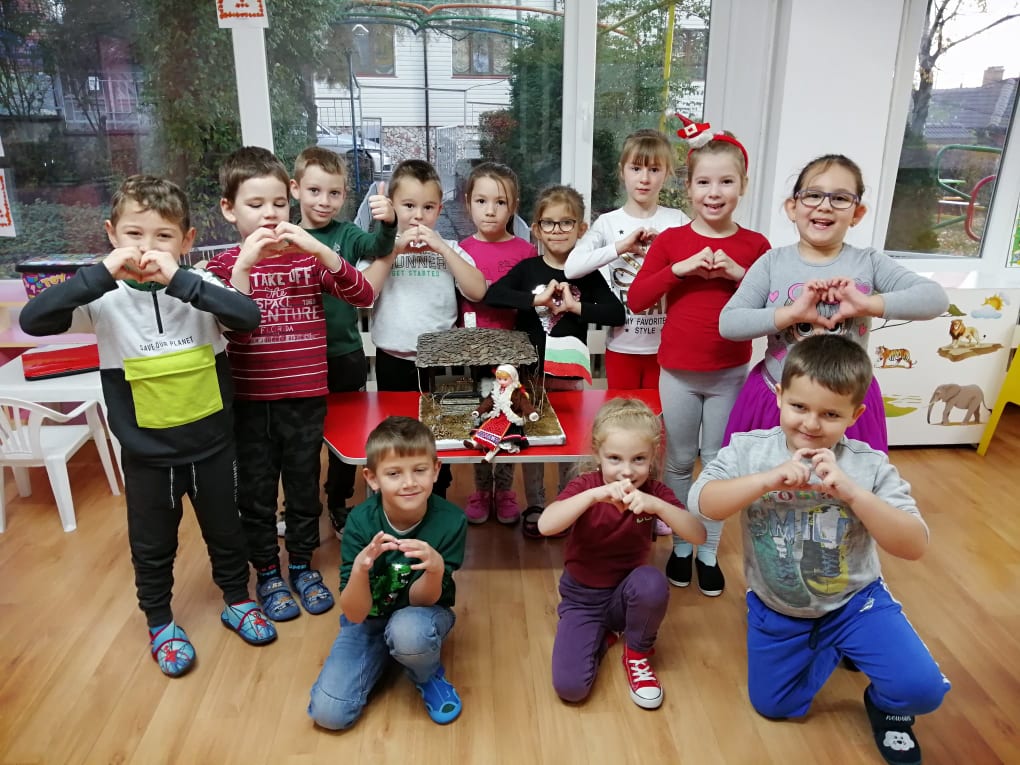 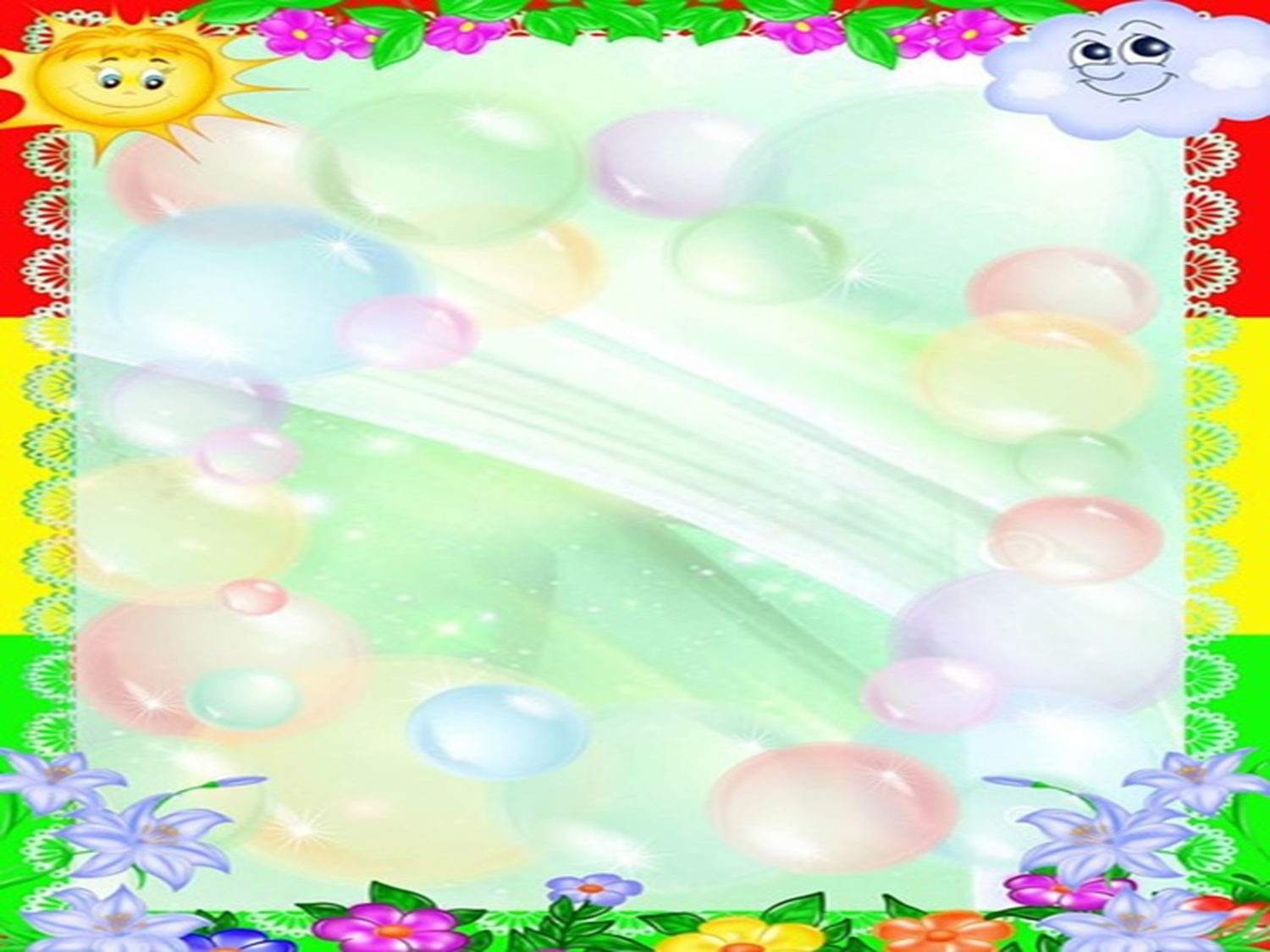 Who will sell the pickle?
Karakachan and turkish tale
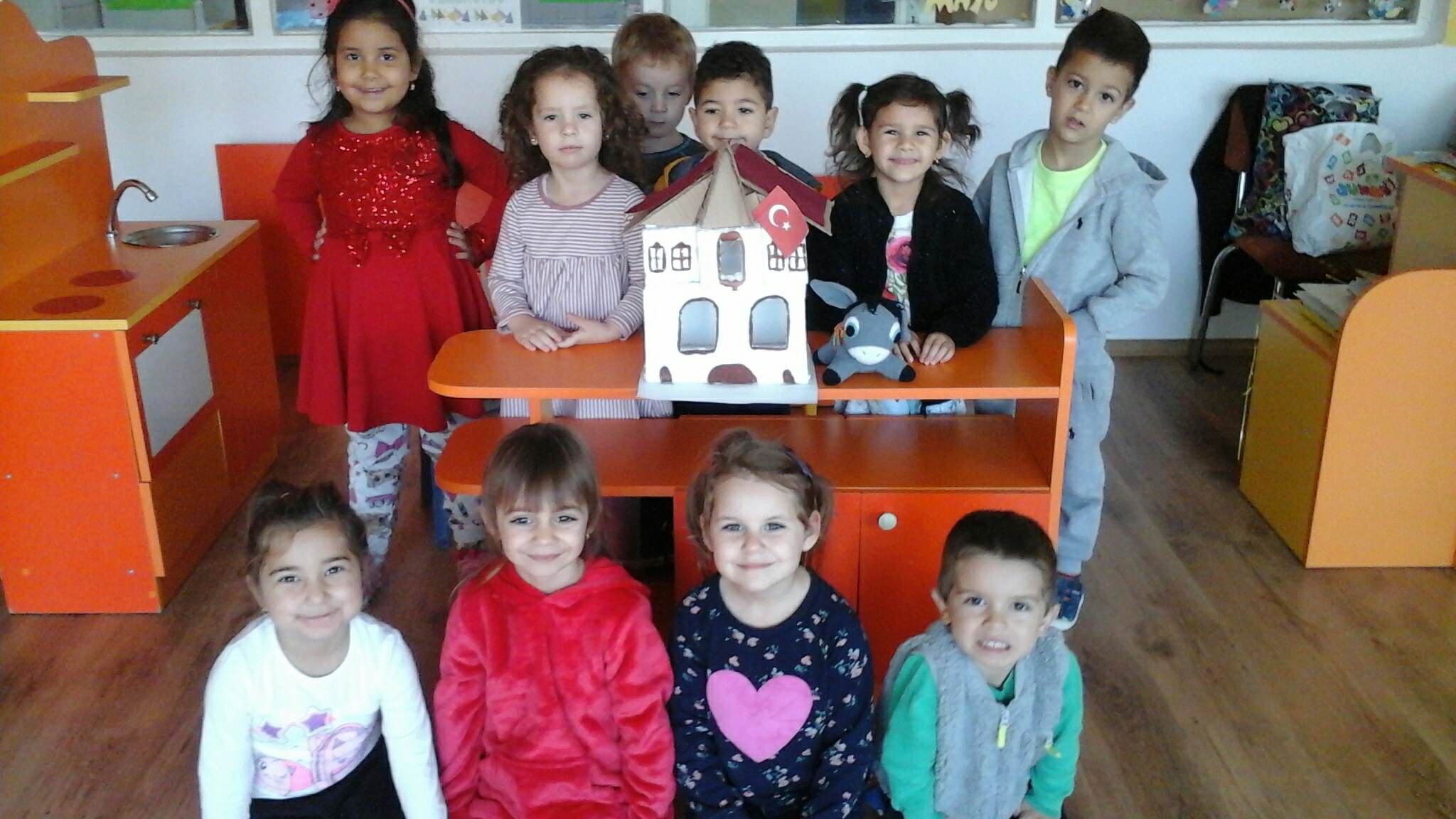 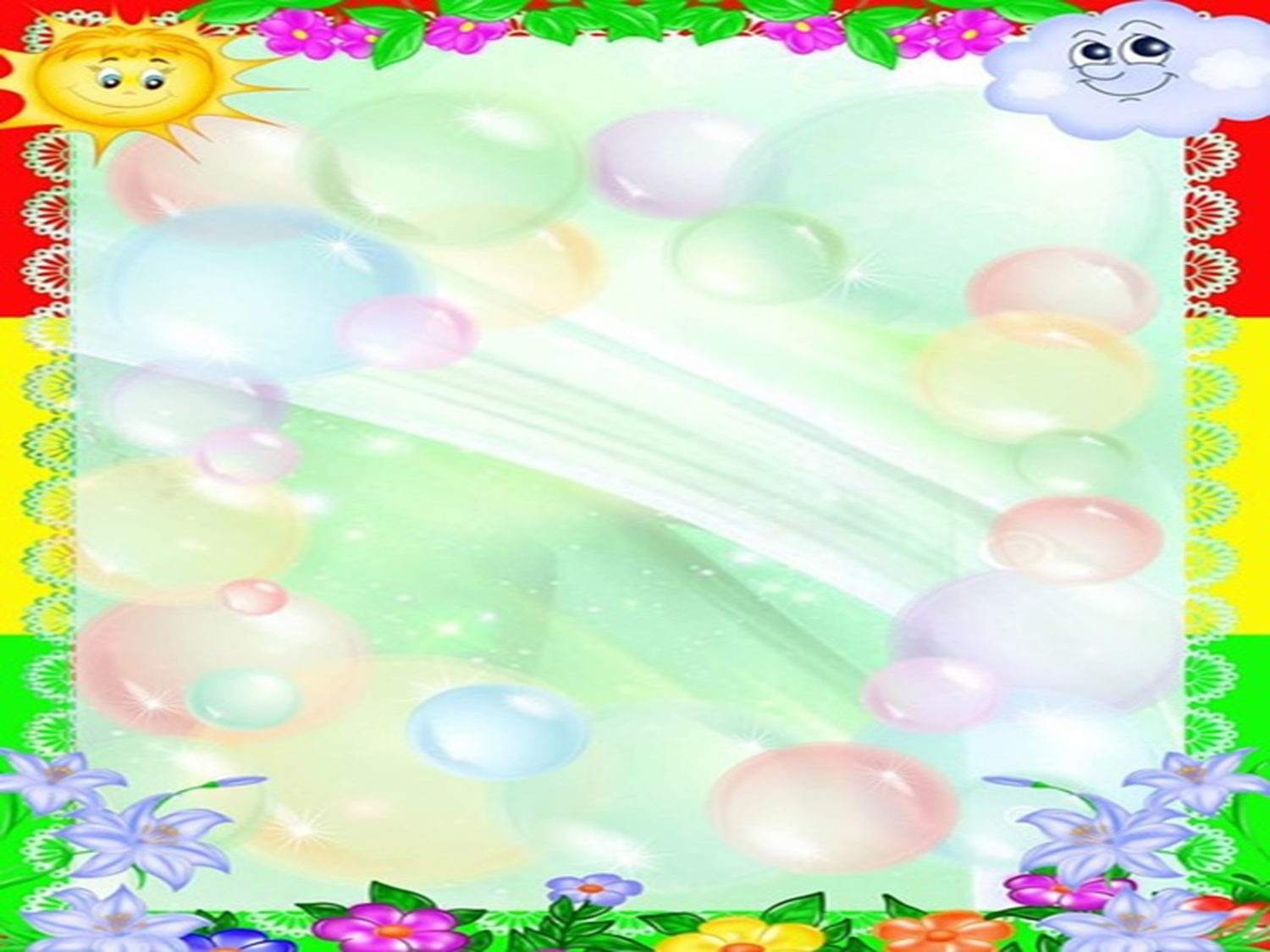 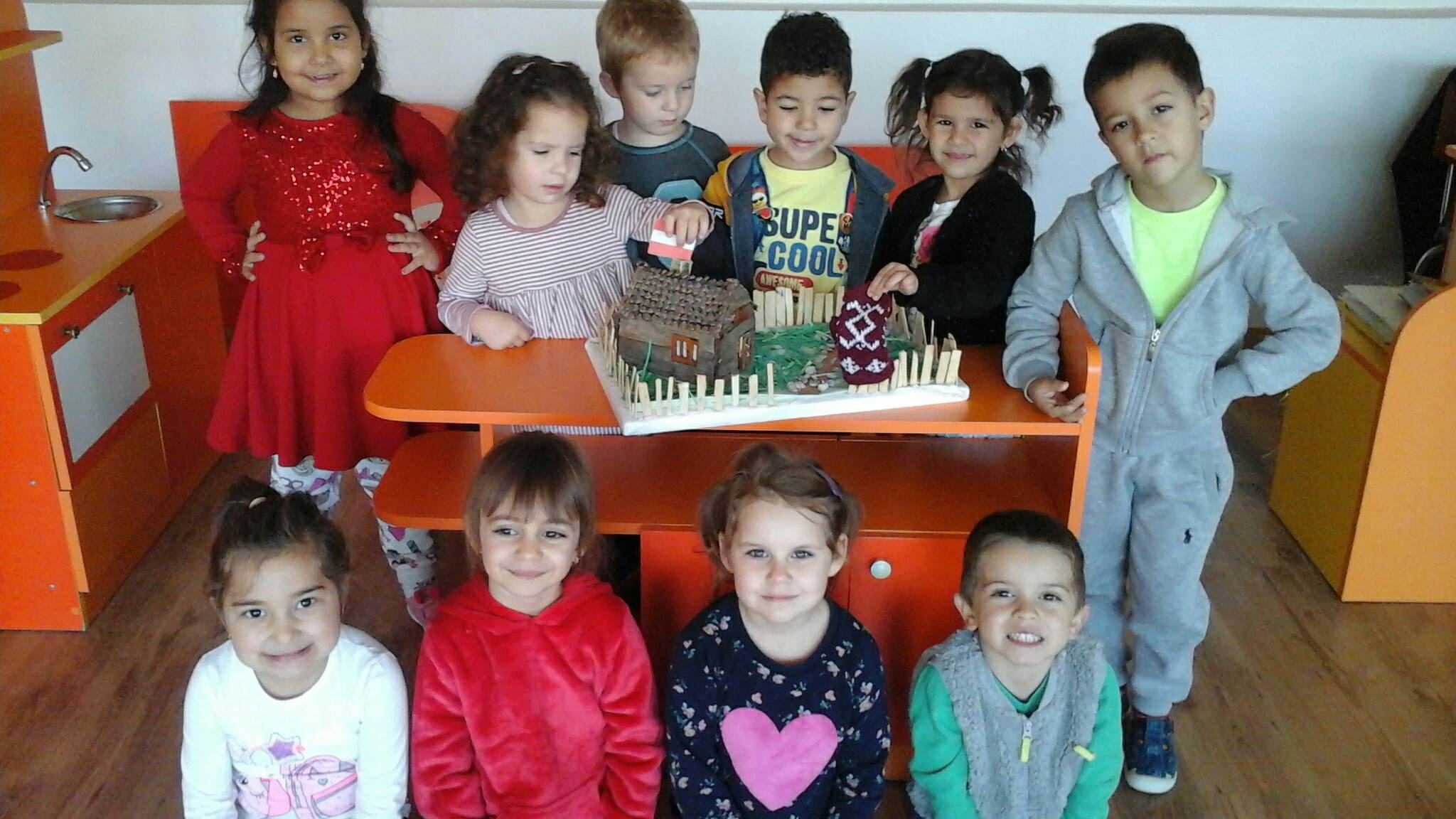 OLD MAN MITTEN- LATVIAN  TALE
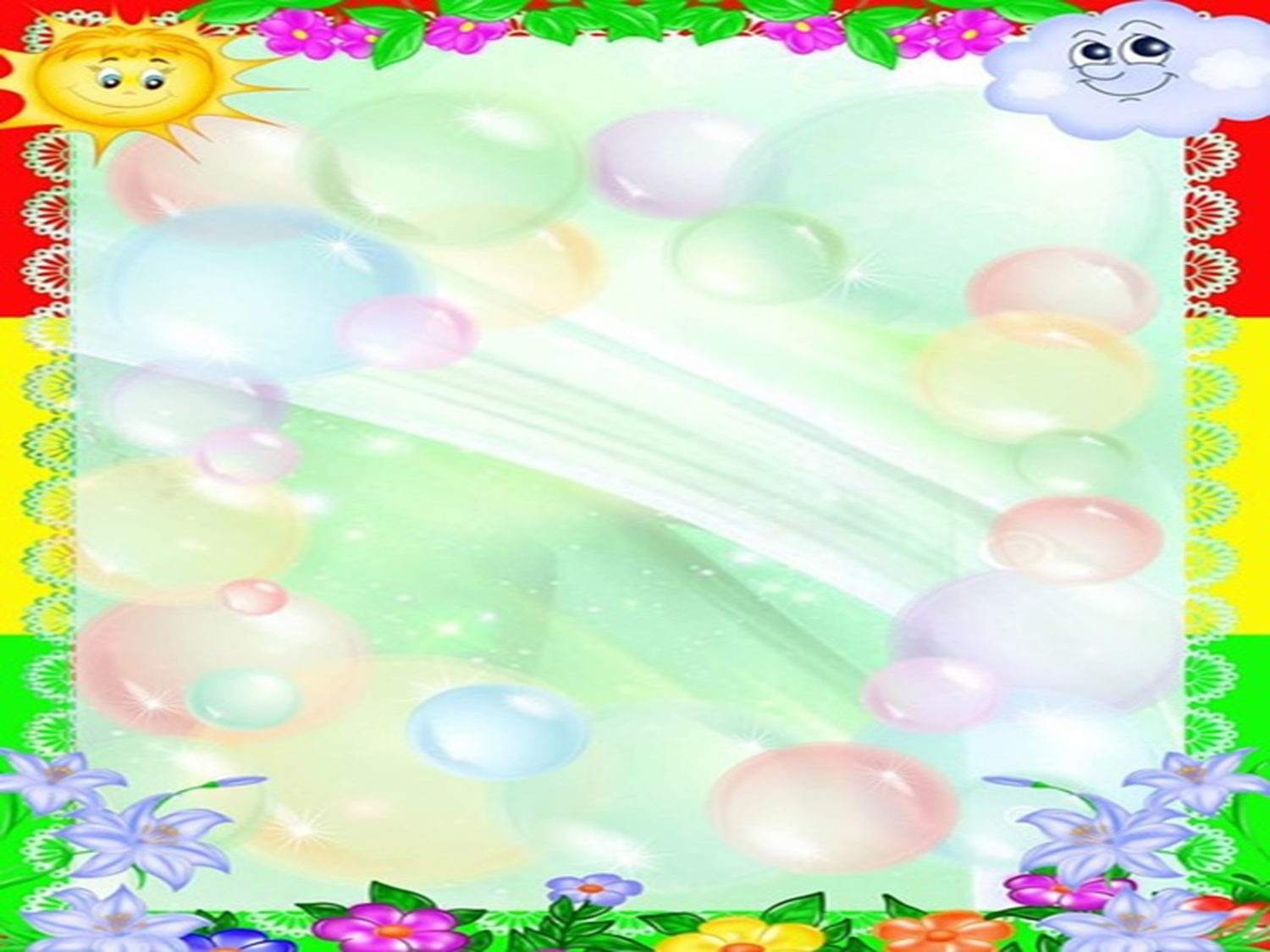 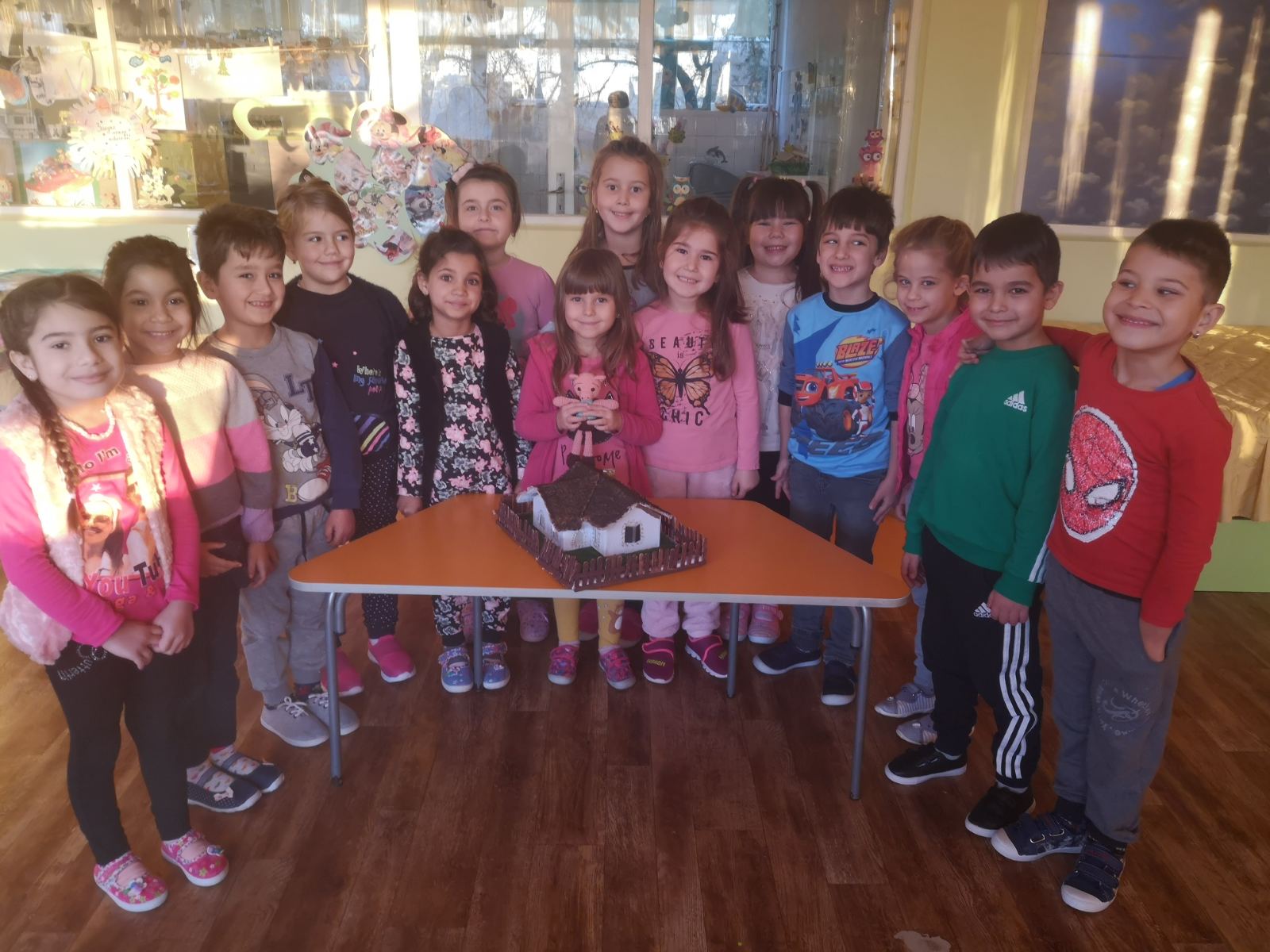 The little pig- Hungarian tale
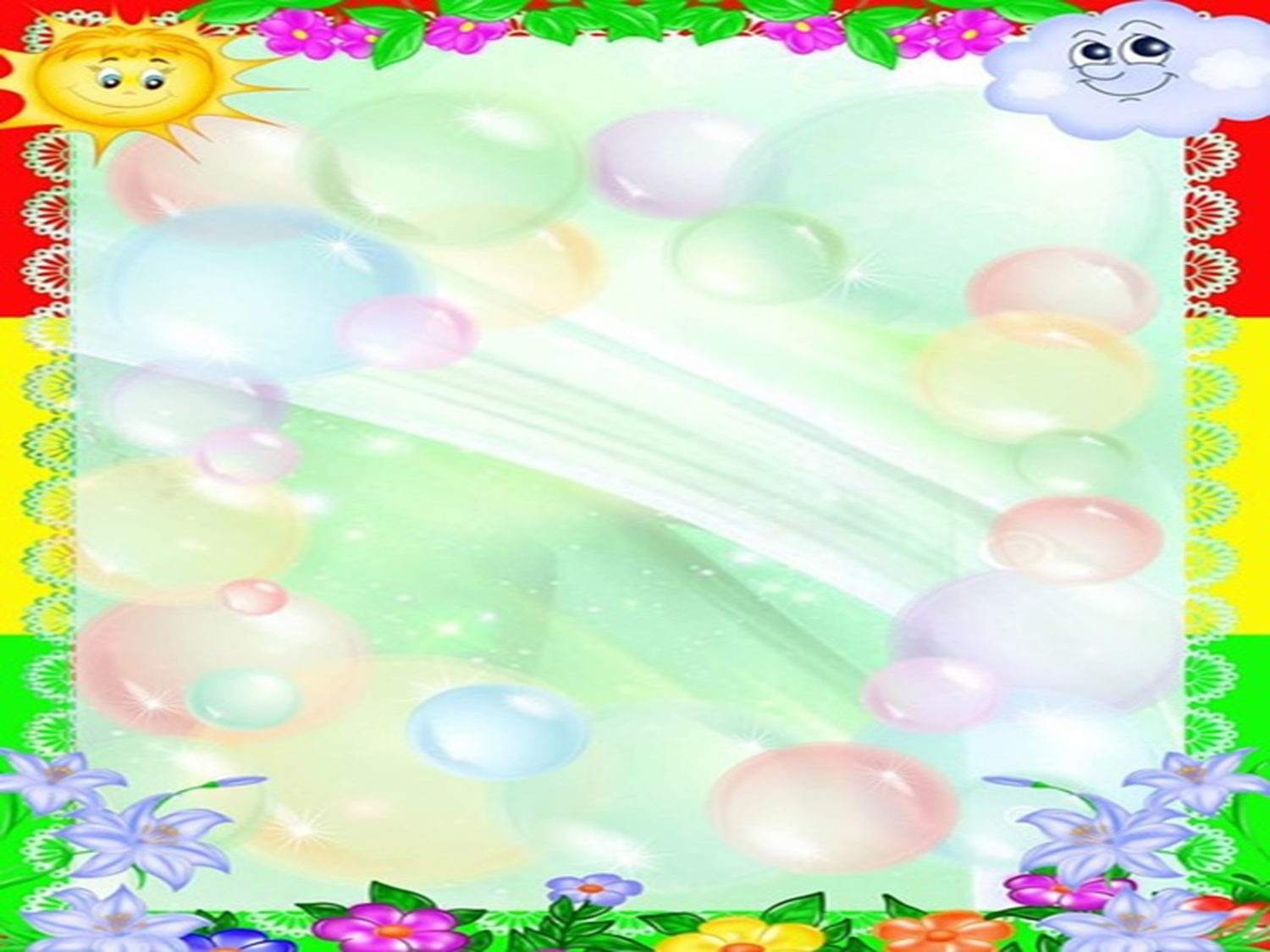 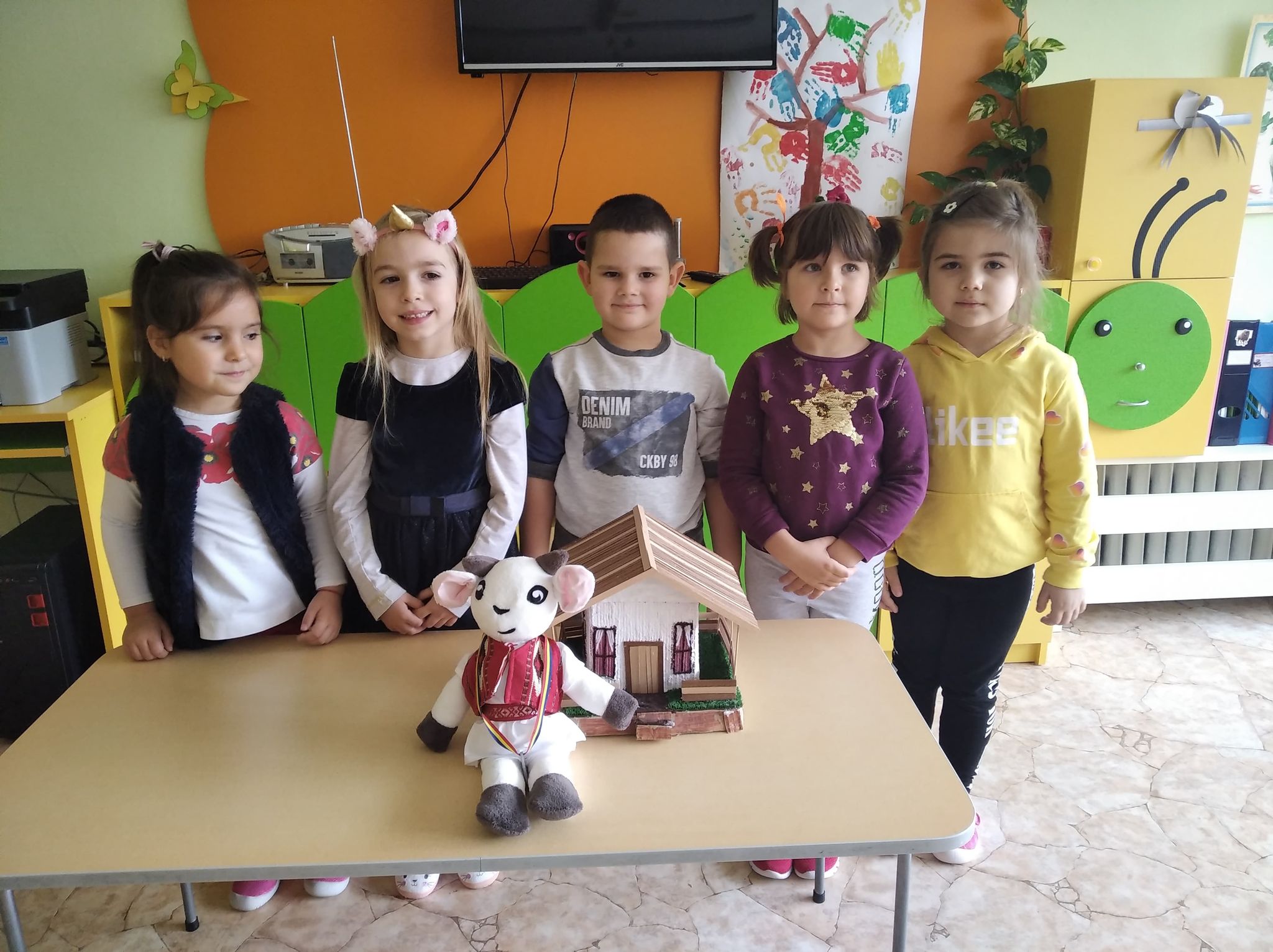 The Baby Goat-Rumanian tale
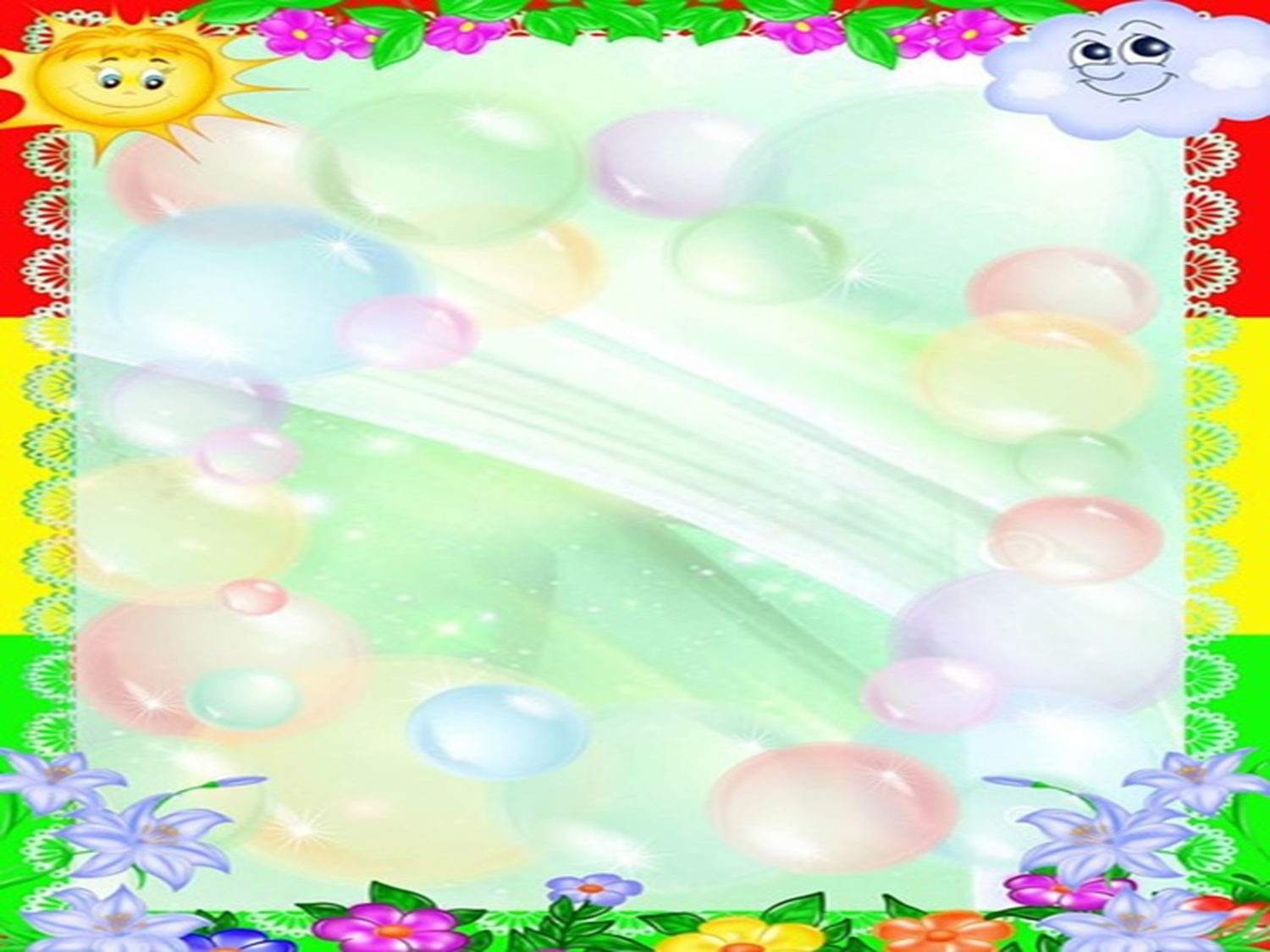 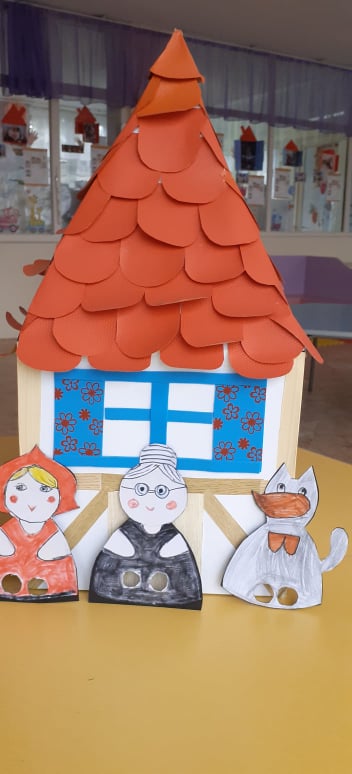 The Wolf in French Tale
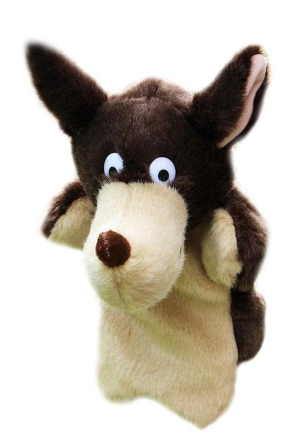 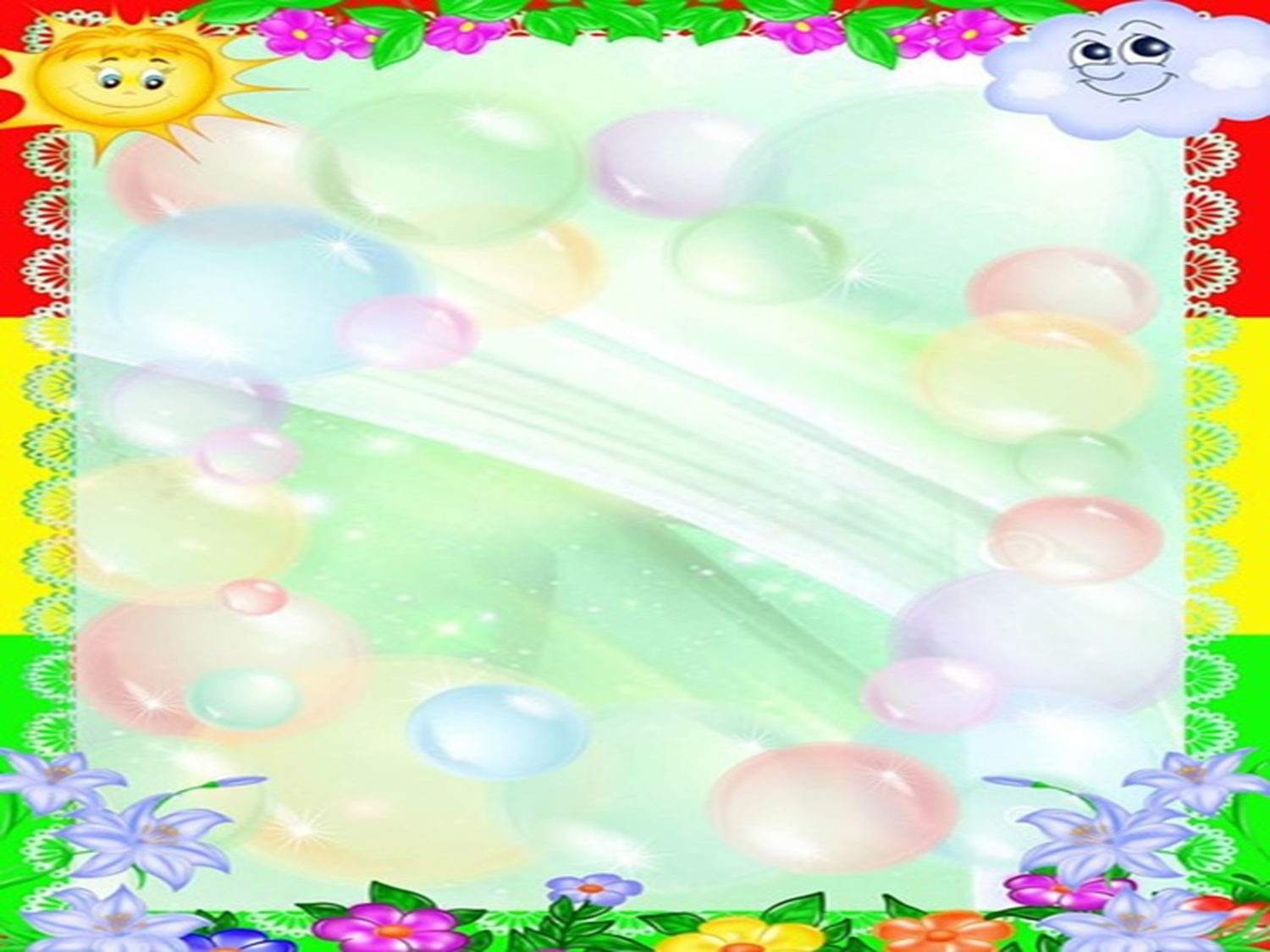 THANK  YOU!!!
By G.Penkova